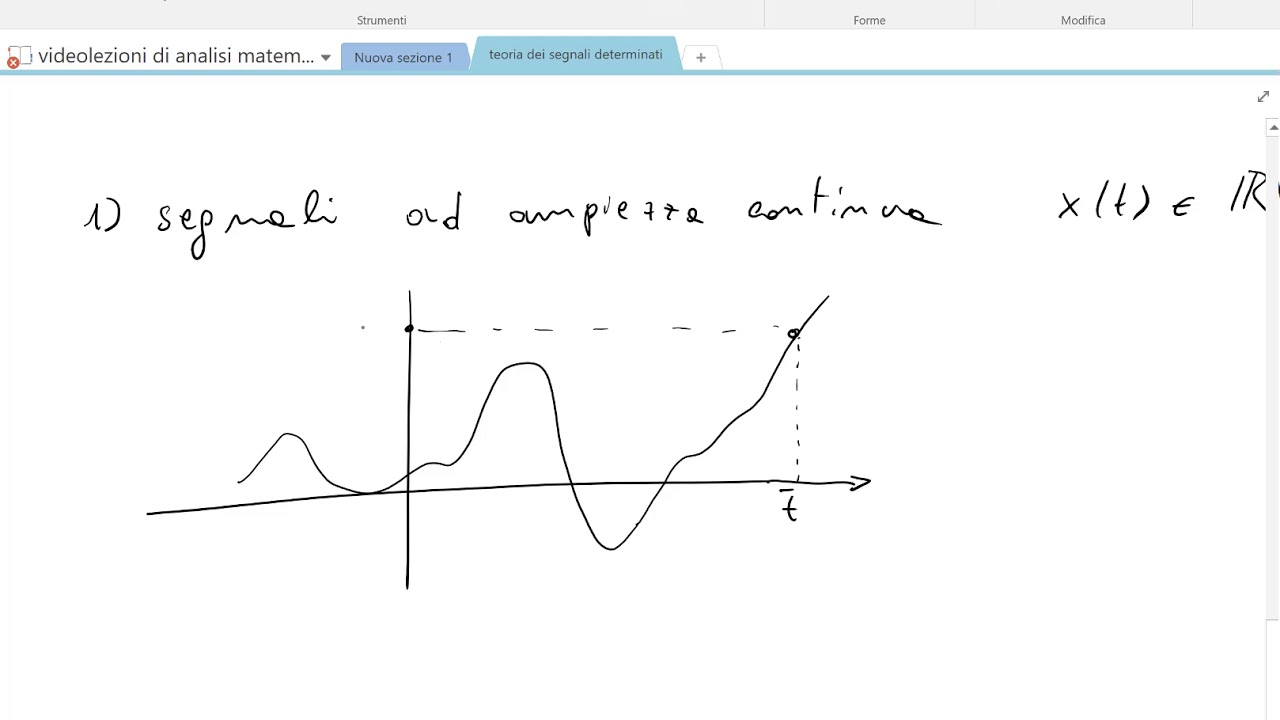 Teoria dei Segnali
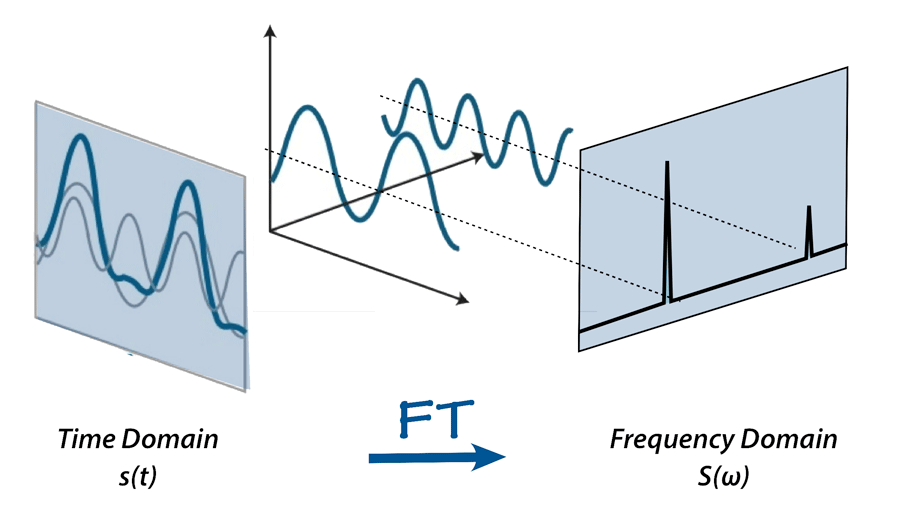 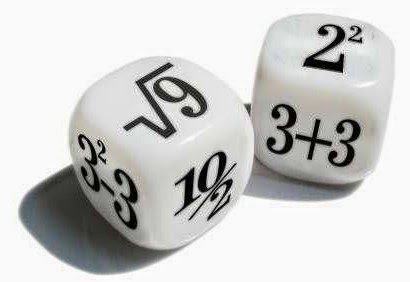 Corso di Laurea: 
Scienze Nautiche Aeronautiche e Meteo-Oceanografiche
Anno Accademico: 2022/2023
Crediti: 9 CFU
Docente: Giampaolo Ferraioli
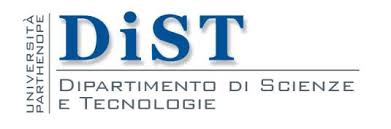 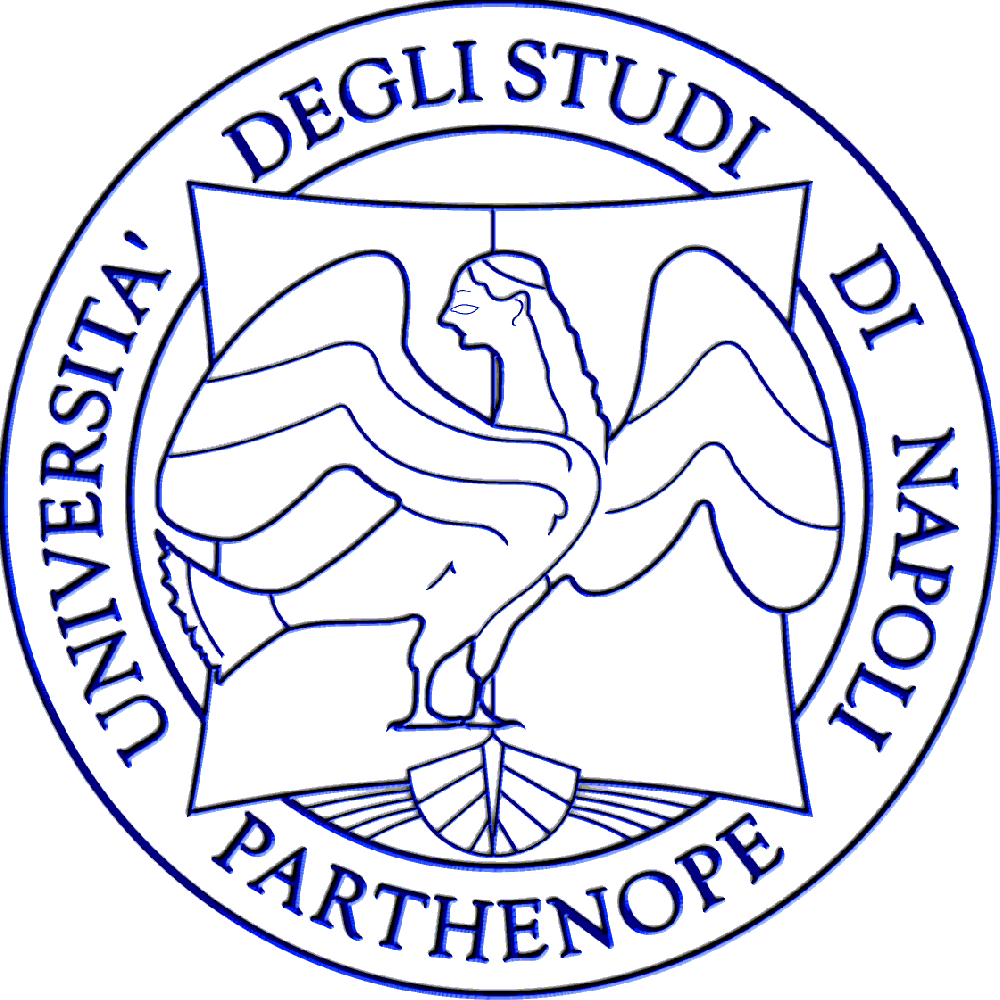 Sommario
Richiami sui Fasori
Serie di Fourier
Calcolo dei Coefficienti per Ispezione
Relazione di Parseval
Esempi
Serie di Fourier
Per motivi pratici può essere conveniente rappresentare un qualsiasi segnale periodico come sovrapposizione di Fasori
Ogni fasore ha ampiezza Xk e frequenza fk=kf0, con f0 frequenza fondamentale
La sovrapposizione di infiniti fasori, ciascuno moltiplicato per un coefficiente complesso, fornisce la Serie di Fourier (Formula di Sintesi). I termini della sommatoria prendono il nome di armoniche.
Esiste un legame biunivoco tra il segnale e i coefficienti della serie.
Serie di Fourier
La conoscenza del segnale in ambito temporale è equivalente alla conoscenza dei coefficienti complessi in ambito frequenziale
I coefficienti della serie sono in generale complessi. Per rappresentarli si decompongono in modulo e fase.
La rappresentazione della sequenza dei moduli in funzione di k prende il nome di Spettro di Ampiezza. È uno Spettro a Righe. 



Fornisce per ogni valore di k l’Ampiezza del Fasore a frequenza kf0 presente nel segnale.
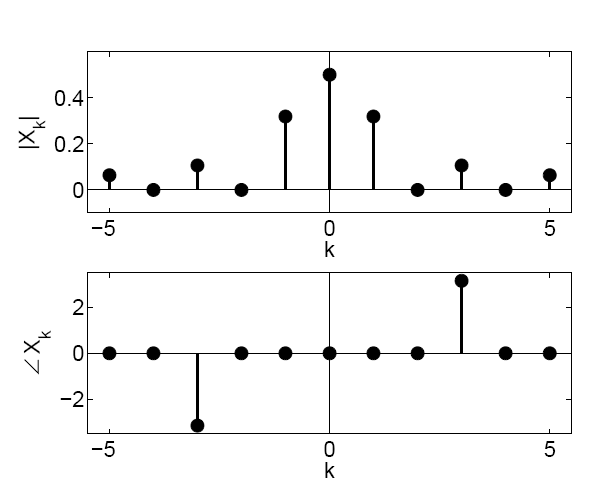 Serie di Fourier
Relazione di Parseval
La Potenza di un segnale periodico coincide con la somma delle potenze delle singole armoniche che lo compongono
Serie di Fourier
ESEMPI di Calcolo dei Coefficienti tramite ispezione
Coseno
Somma di Coseni a diverse frequenze
Costante